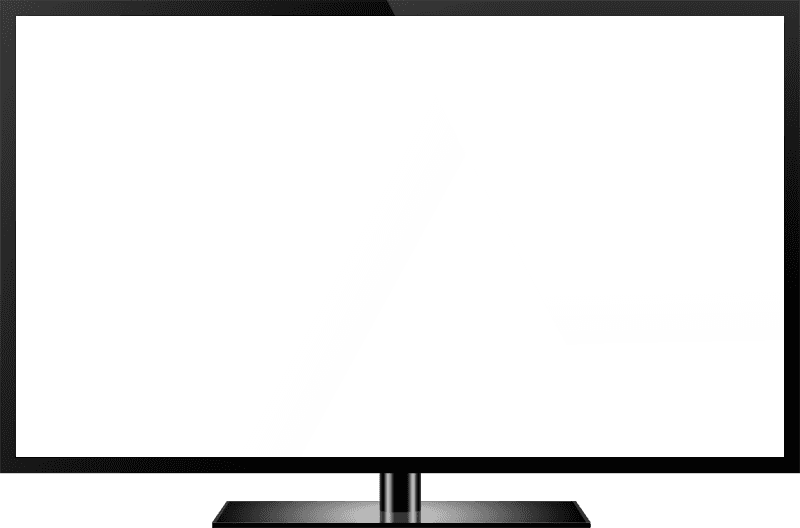 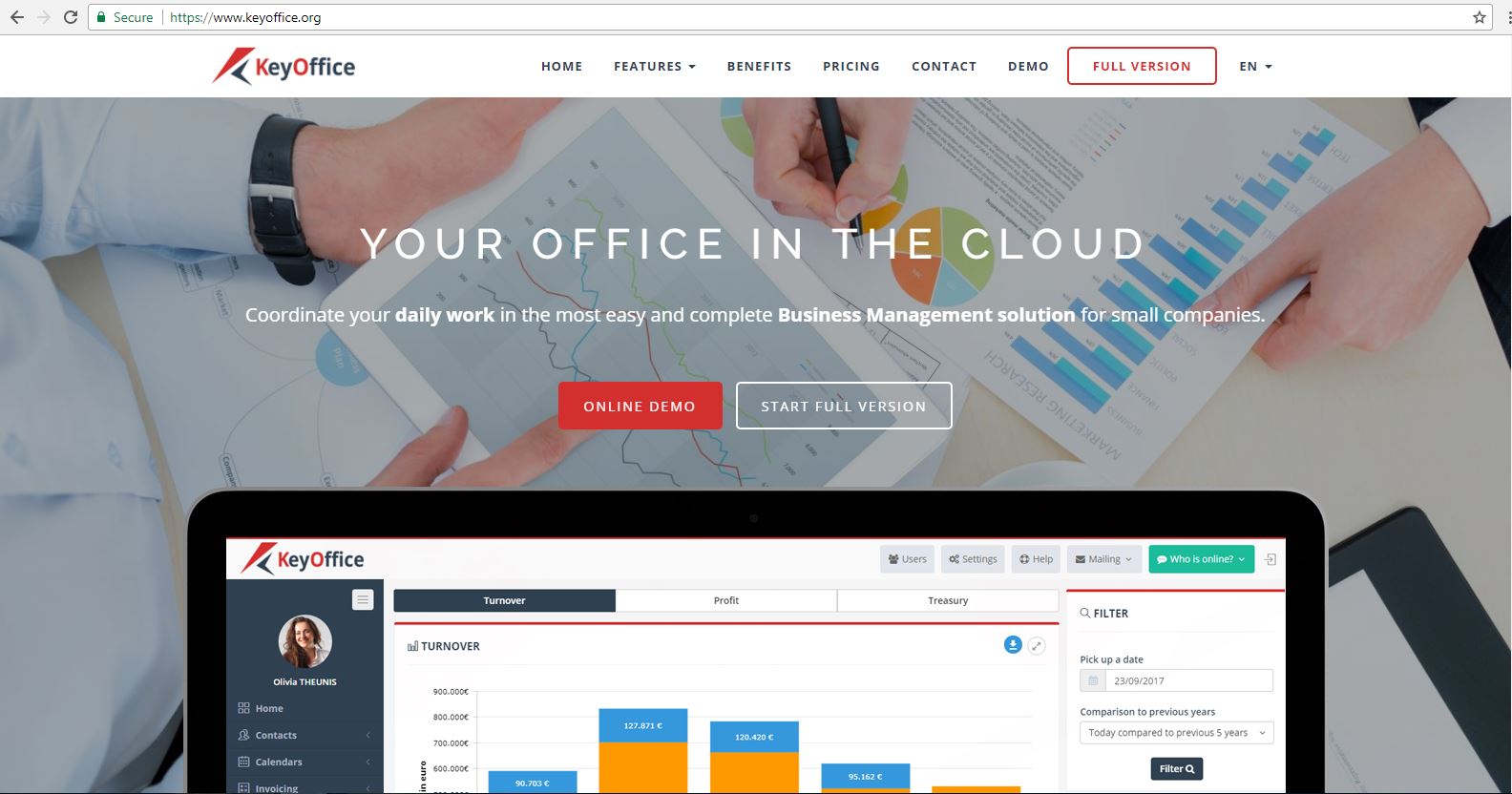 WWW.KEYOFFICE.CLOUD
Make your business available from anywhere at any time
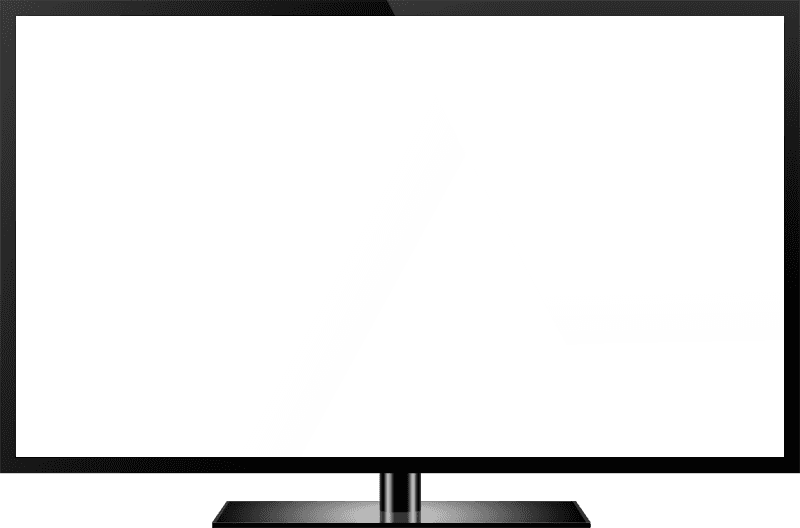 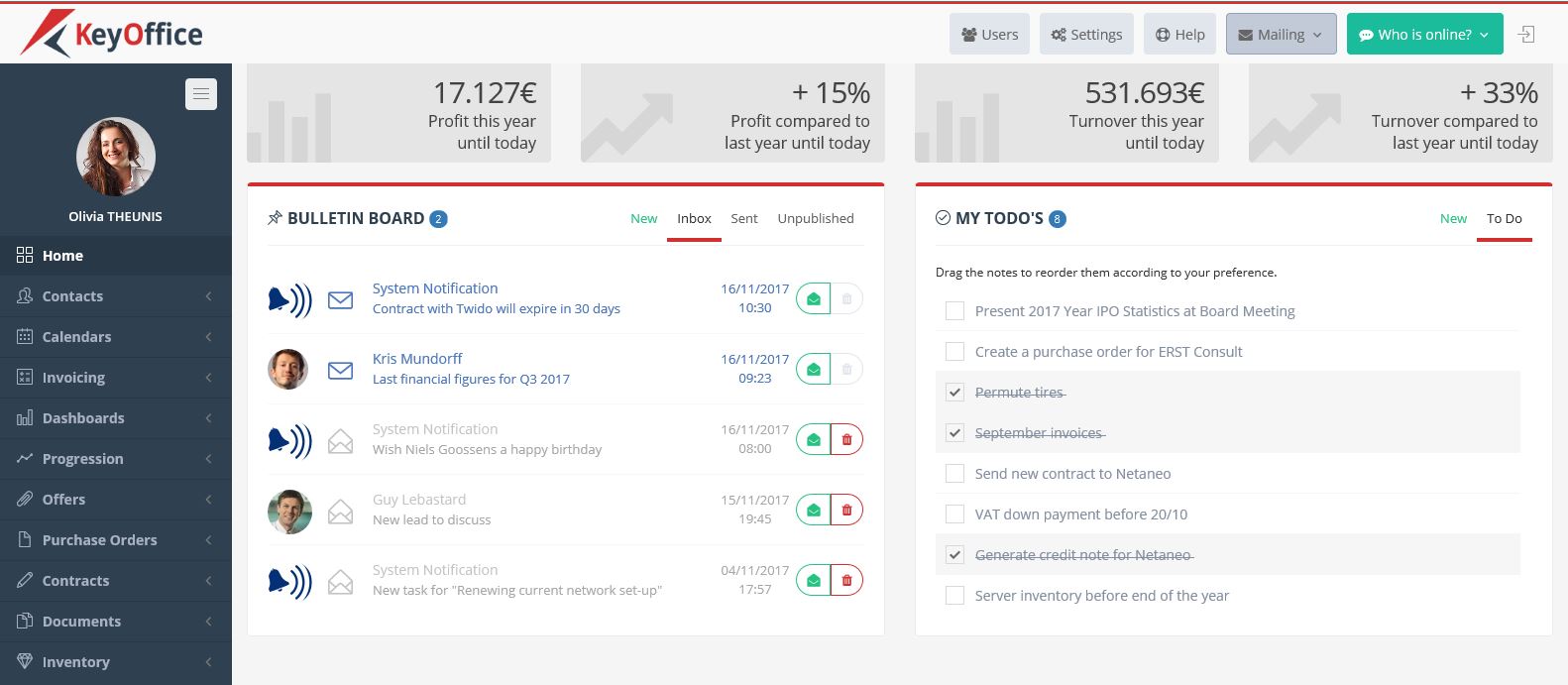 Follow-up your daily work and To Do’s
TASKS AND AUTOMATED REMINDERS
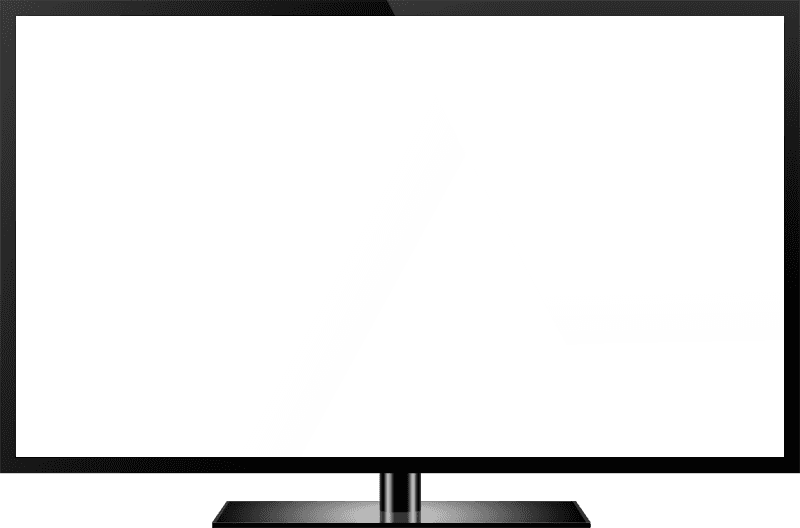 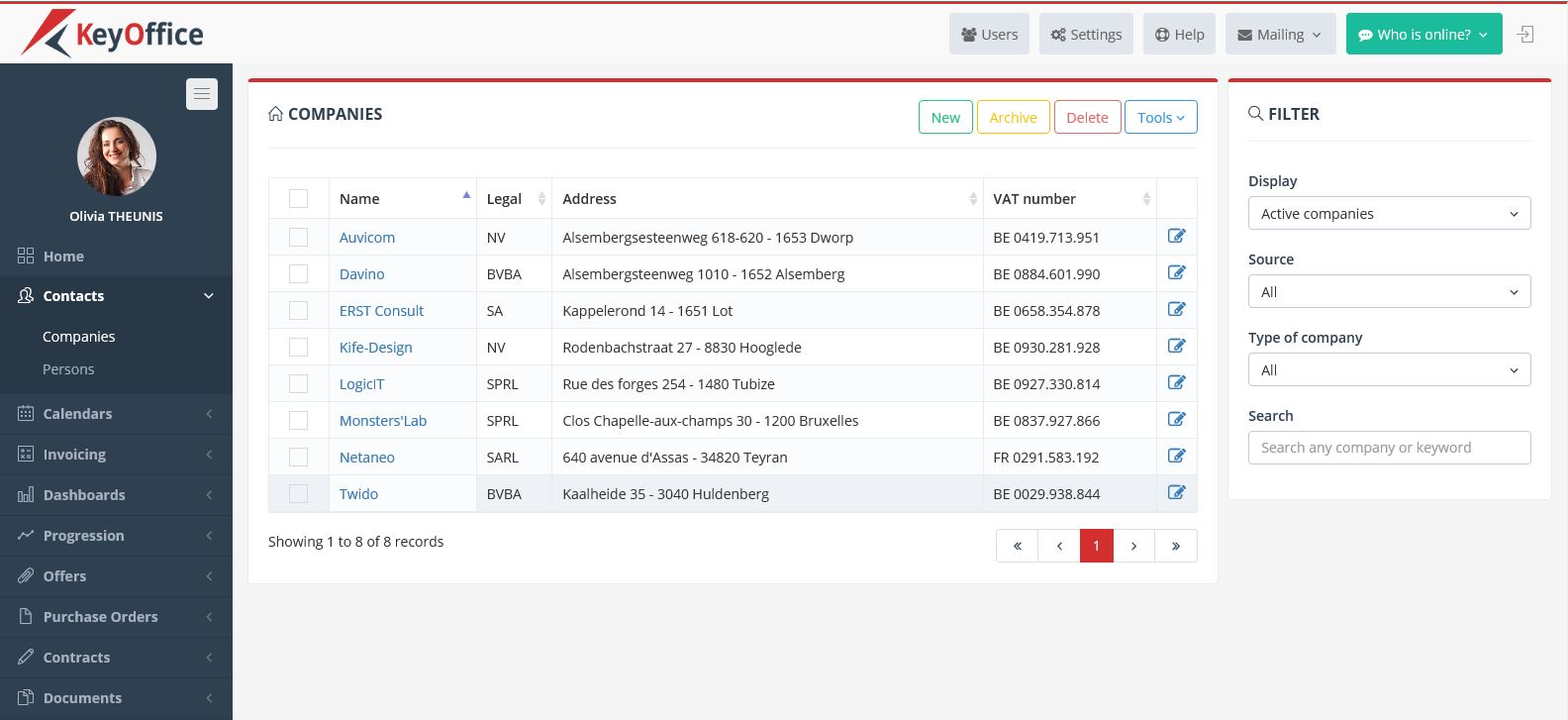 Keep track of all your contact’s information
CRM
NEVER LOSE IMPORTANT DATA ANYMORE
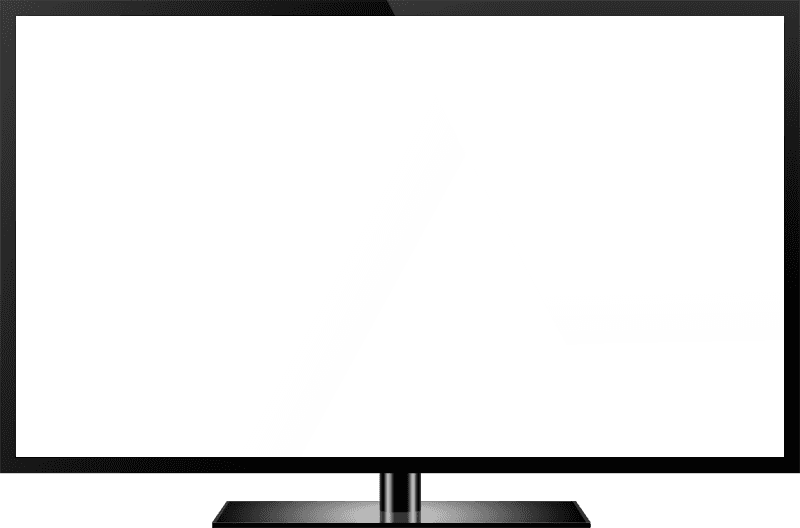 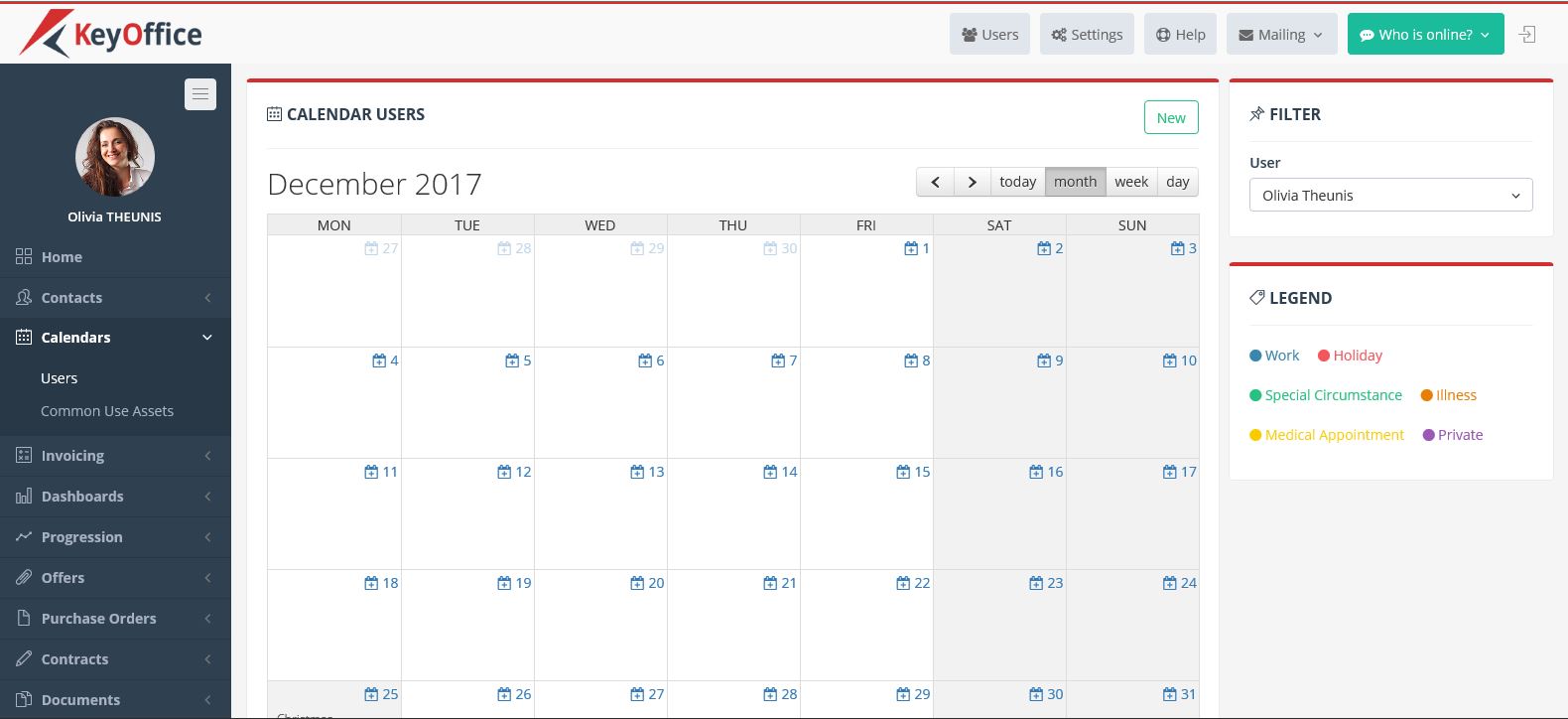 Plan events based on availabilities
SHARED CALENDARS
SHARE YOUR PLANNING WITH YOUR COLLEAGUES
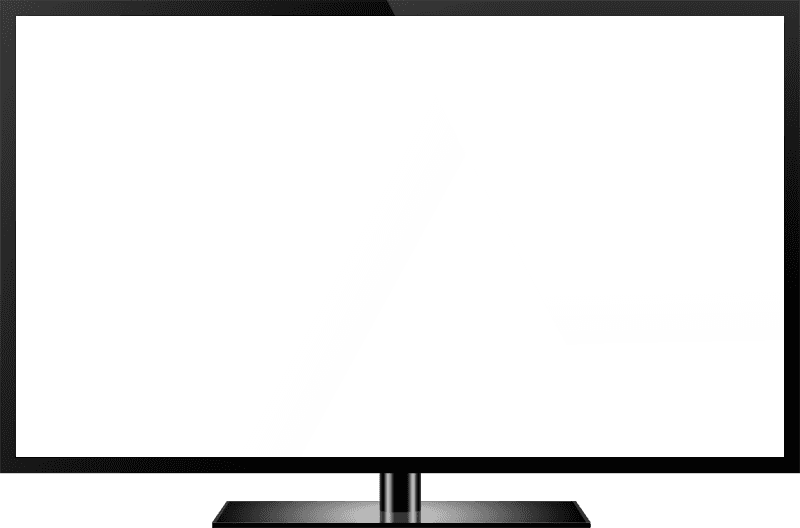 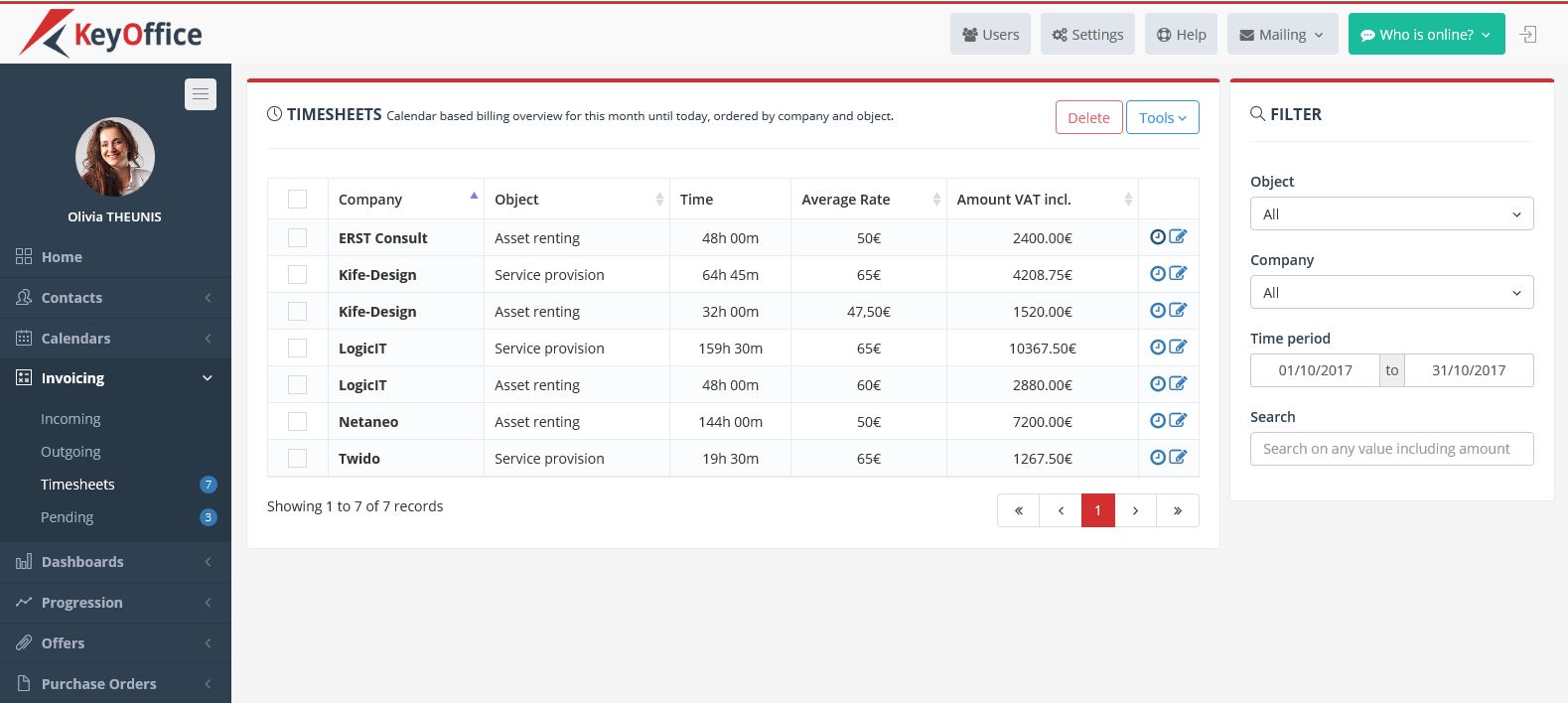 Track time for provided services
TIMESHEETS and automatic invoicing
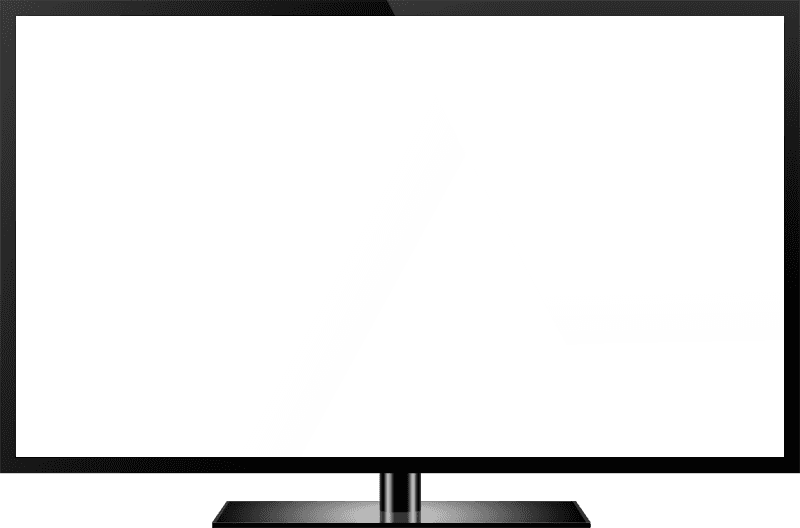 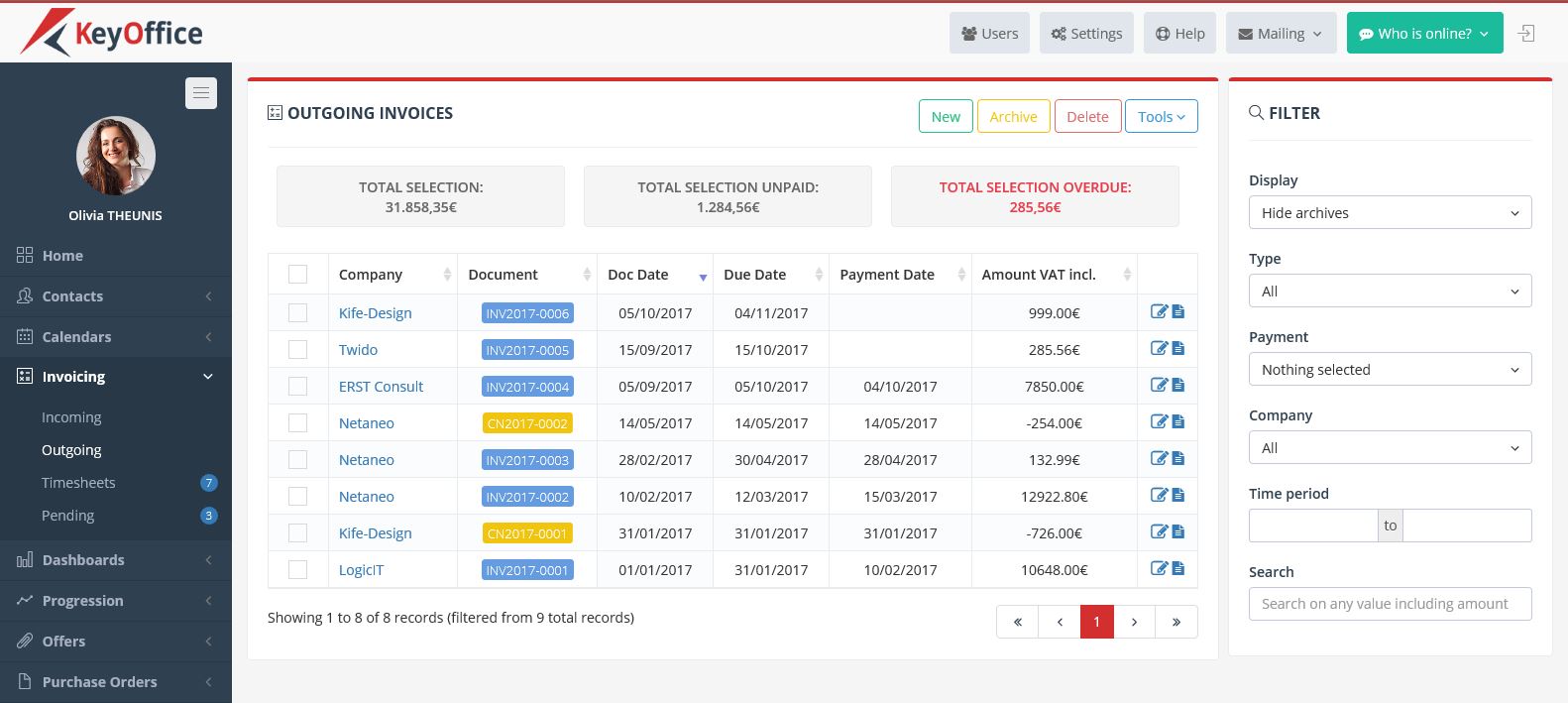 Generate your invoices and follow-up payments
Create an invoice has never been so easy!
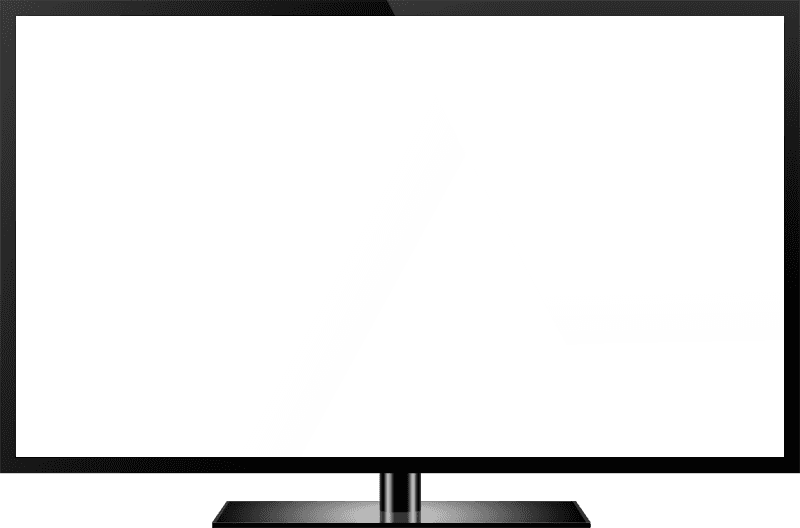 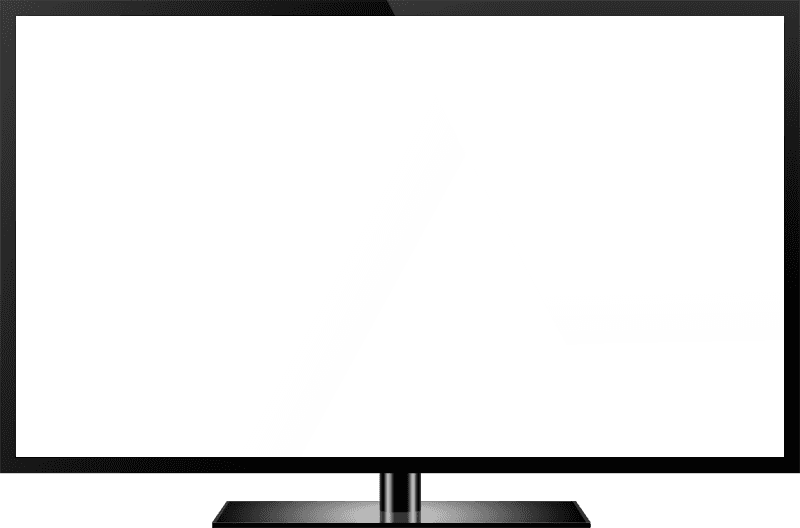 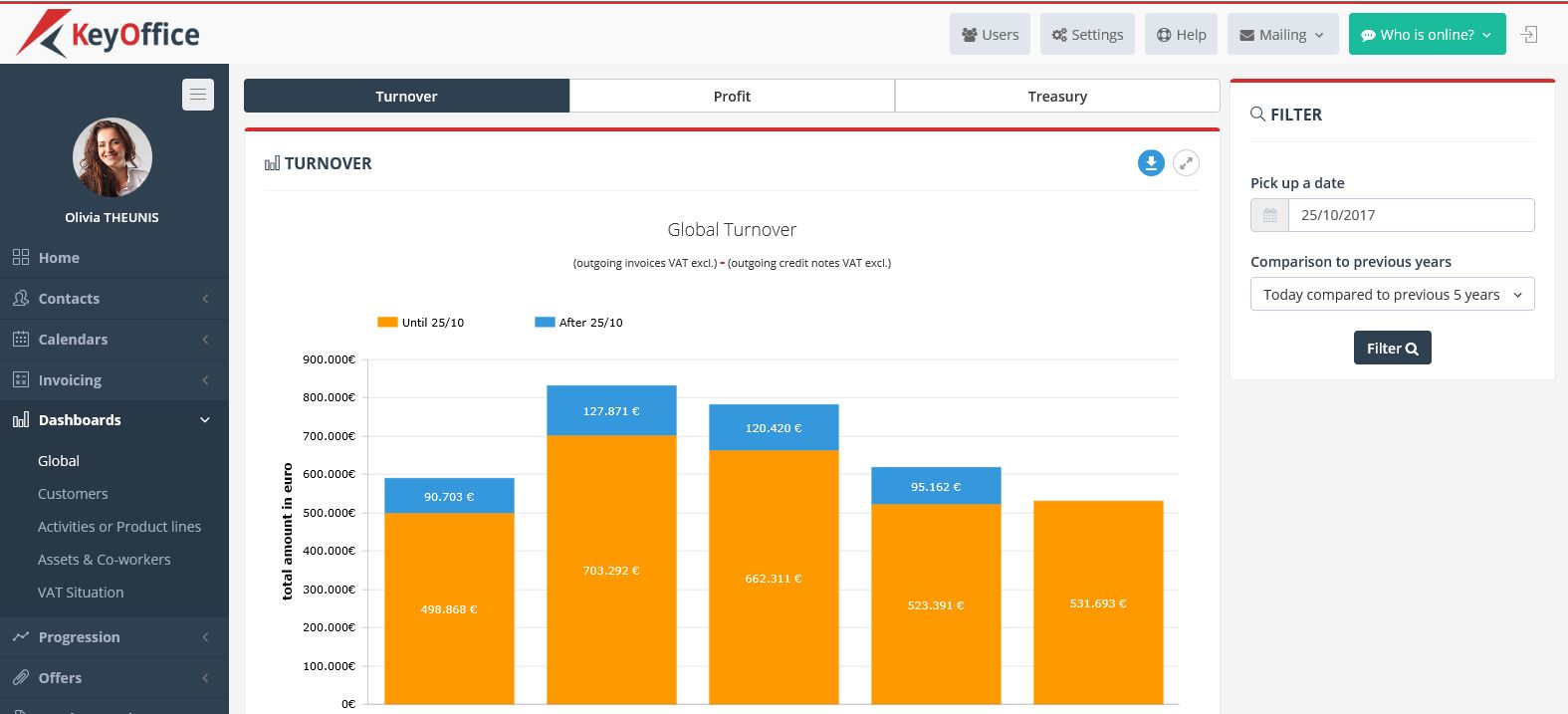 Compare results with previous years or monthes
FINANCIAL DASHBOARDS
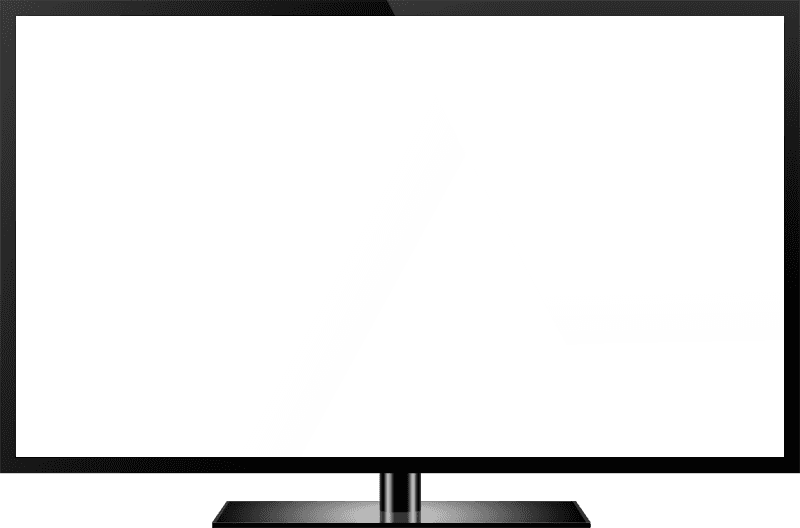 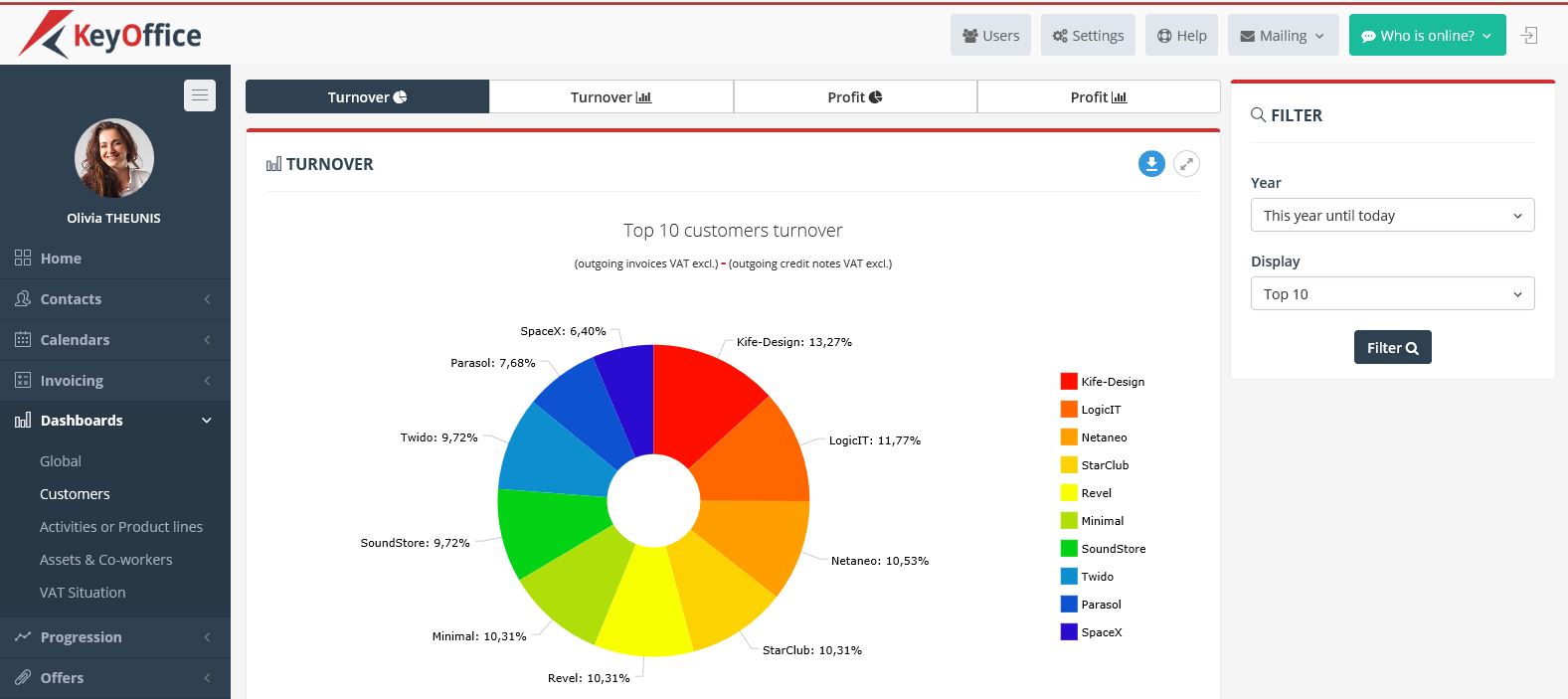 Rate your customers by turnover and profit
FINANCIAL DASHBOARDS
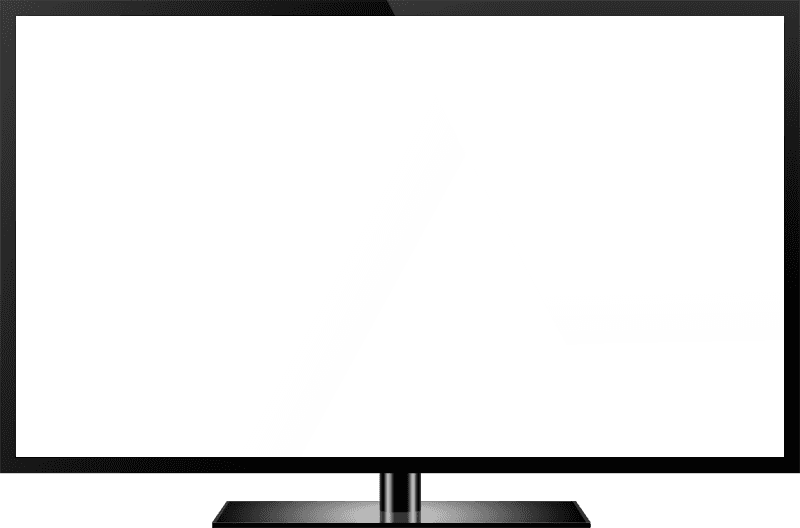 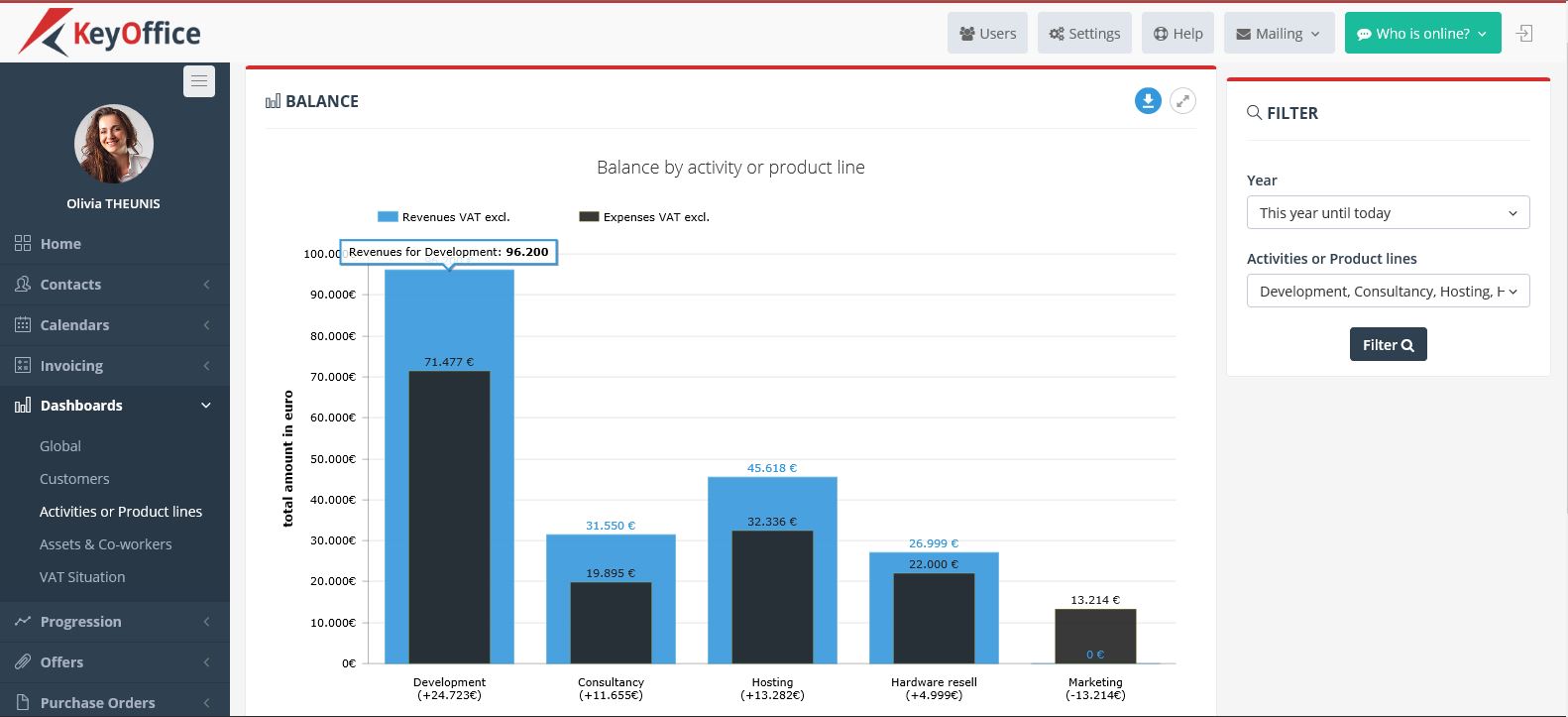 Analyze your revenues by activities of products
ANALYTICAL DASHBOARDS
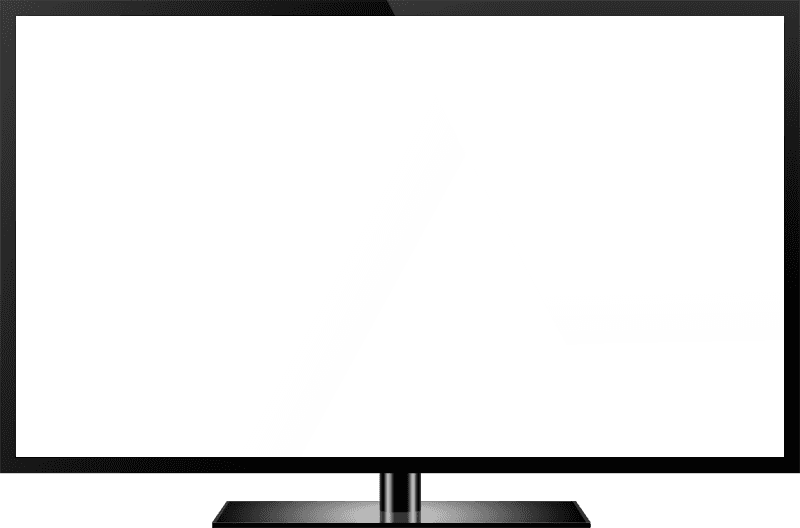 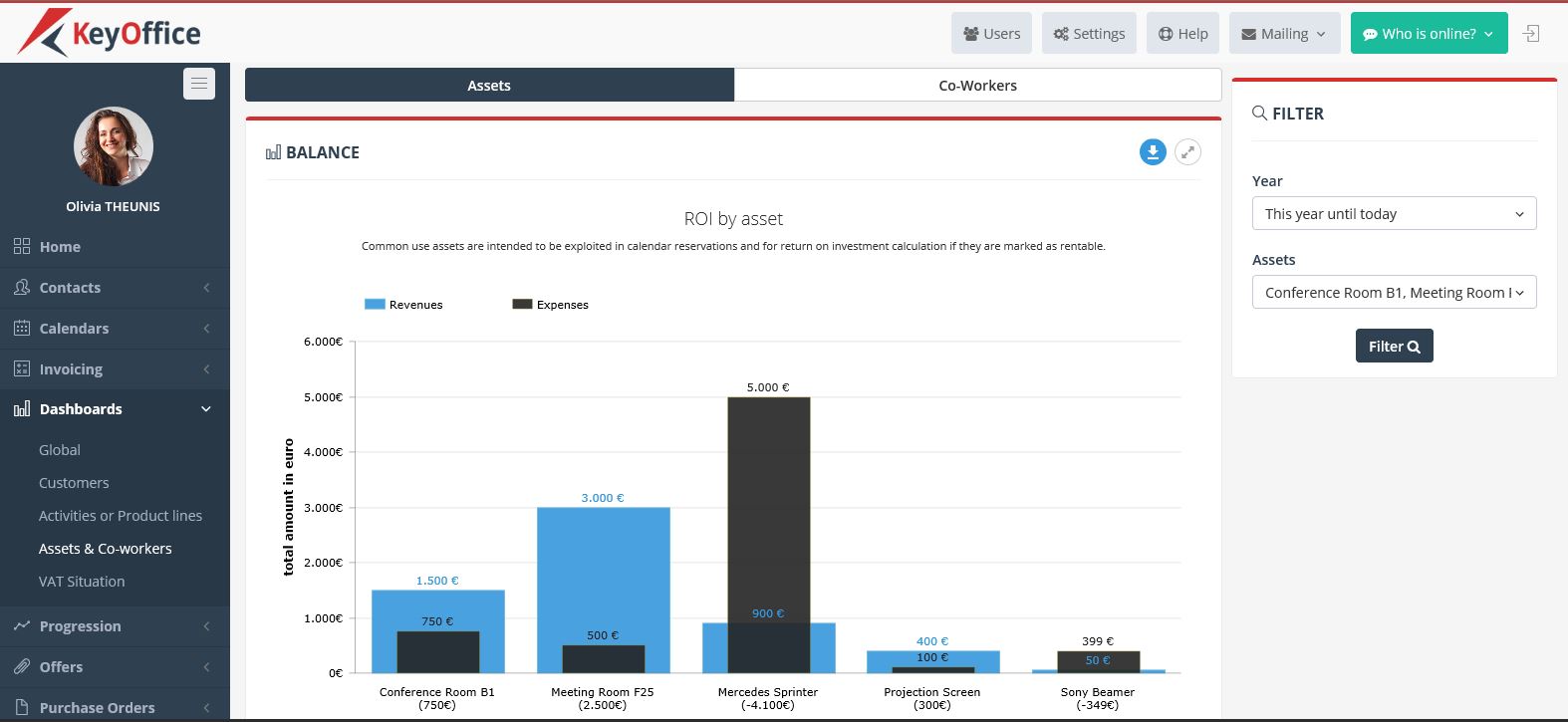 Follow your return on investments
ANALYTICAL DASHBOARDS
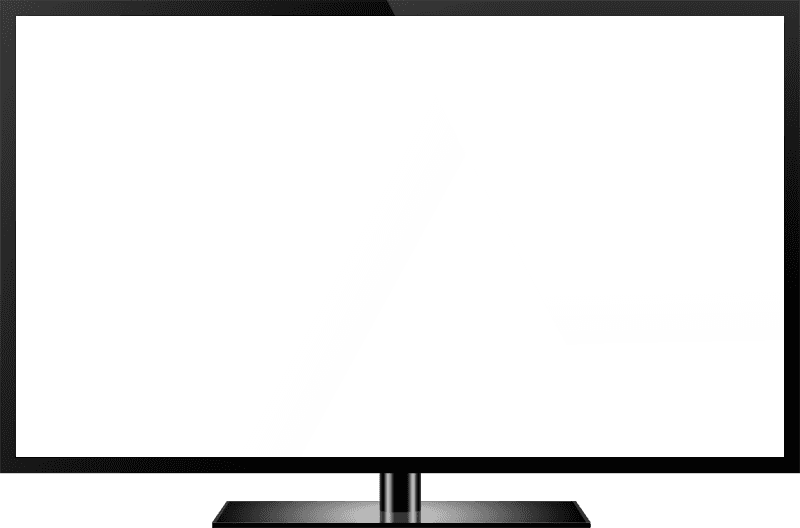 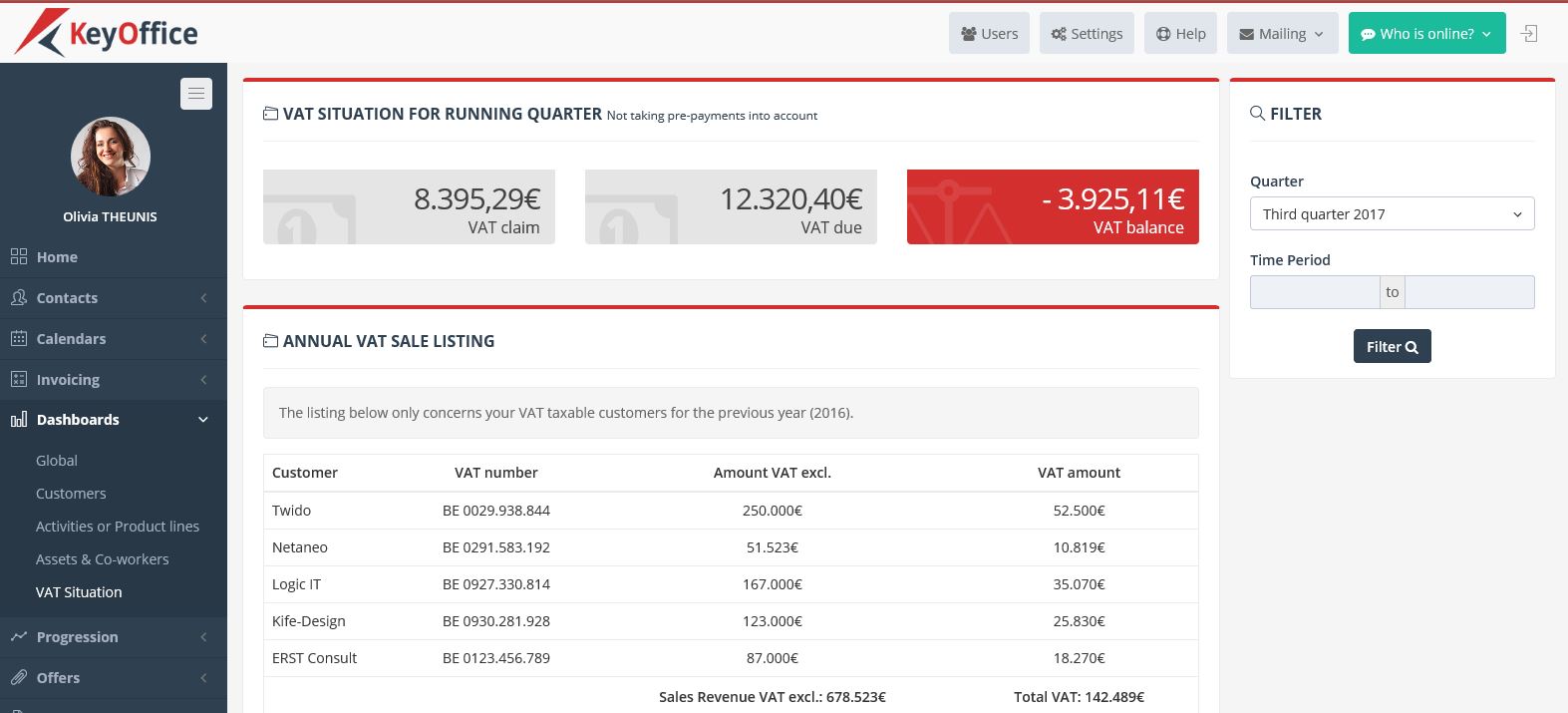 Overview your VAT situation
ACCOUNTING INFORMATION
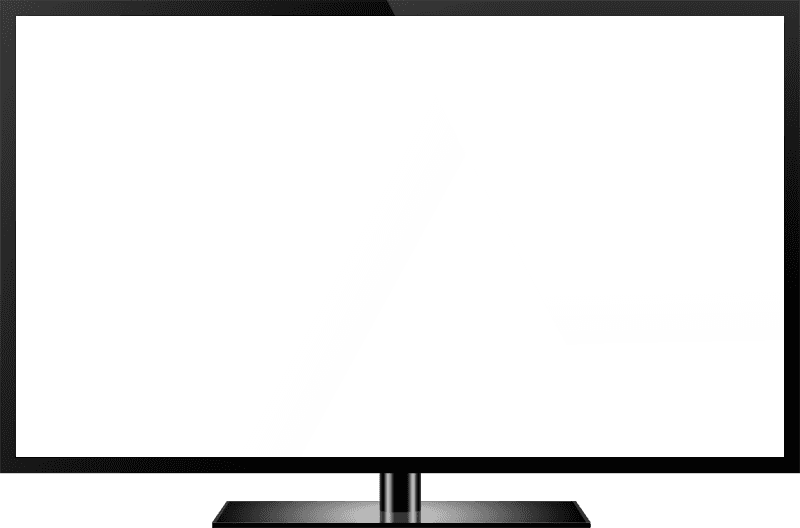 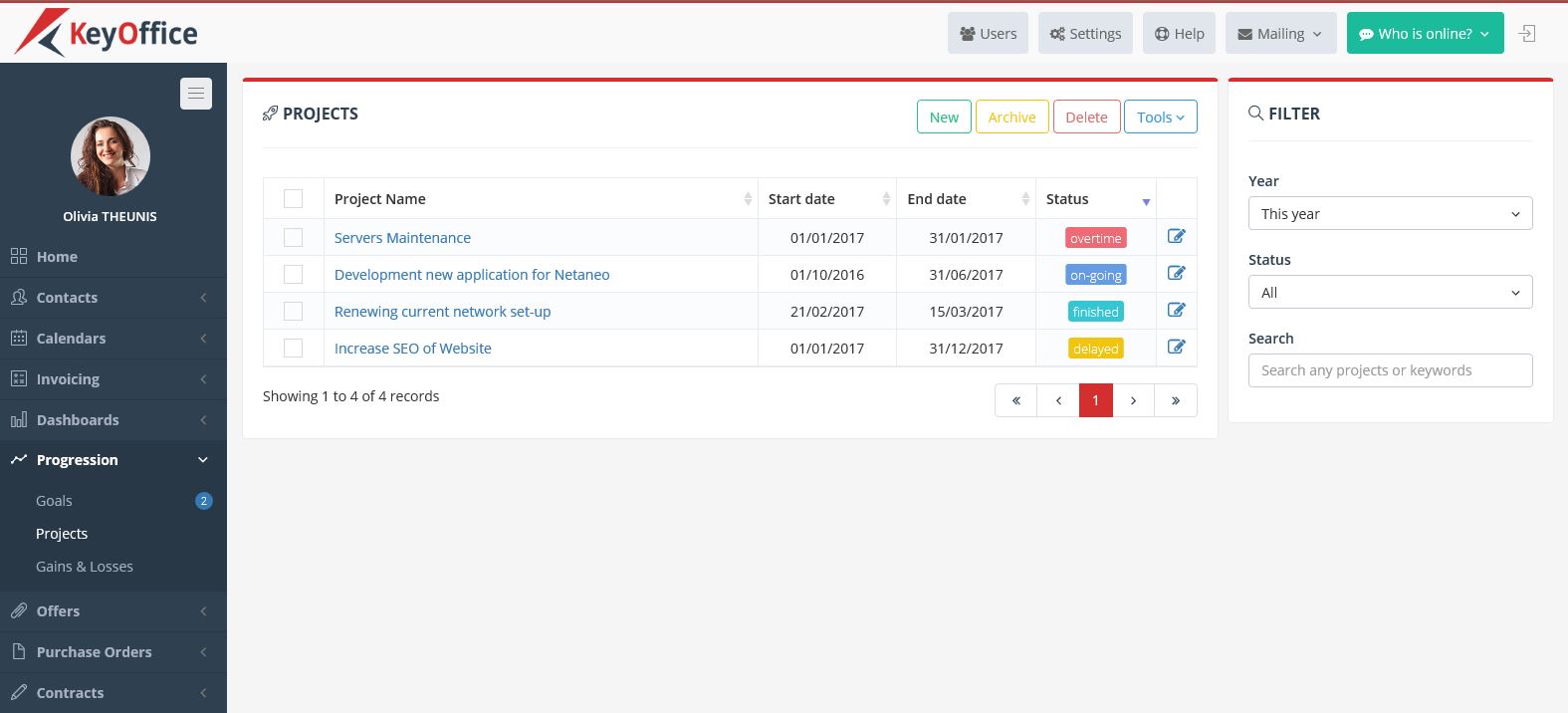 Follow-up your running projects and activities
SIMPLE PROJECT MANAGEMENT
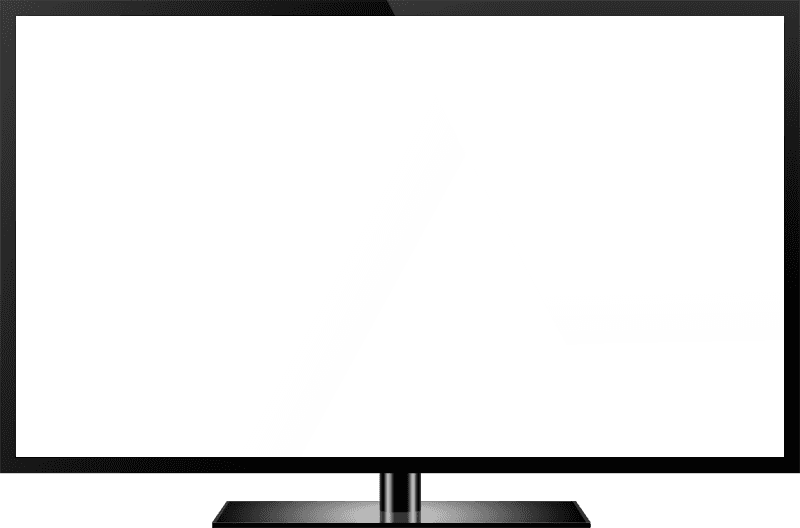 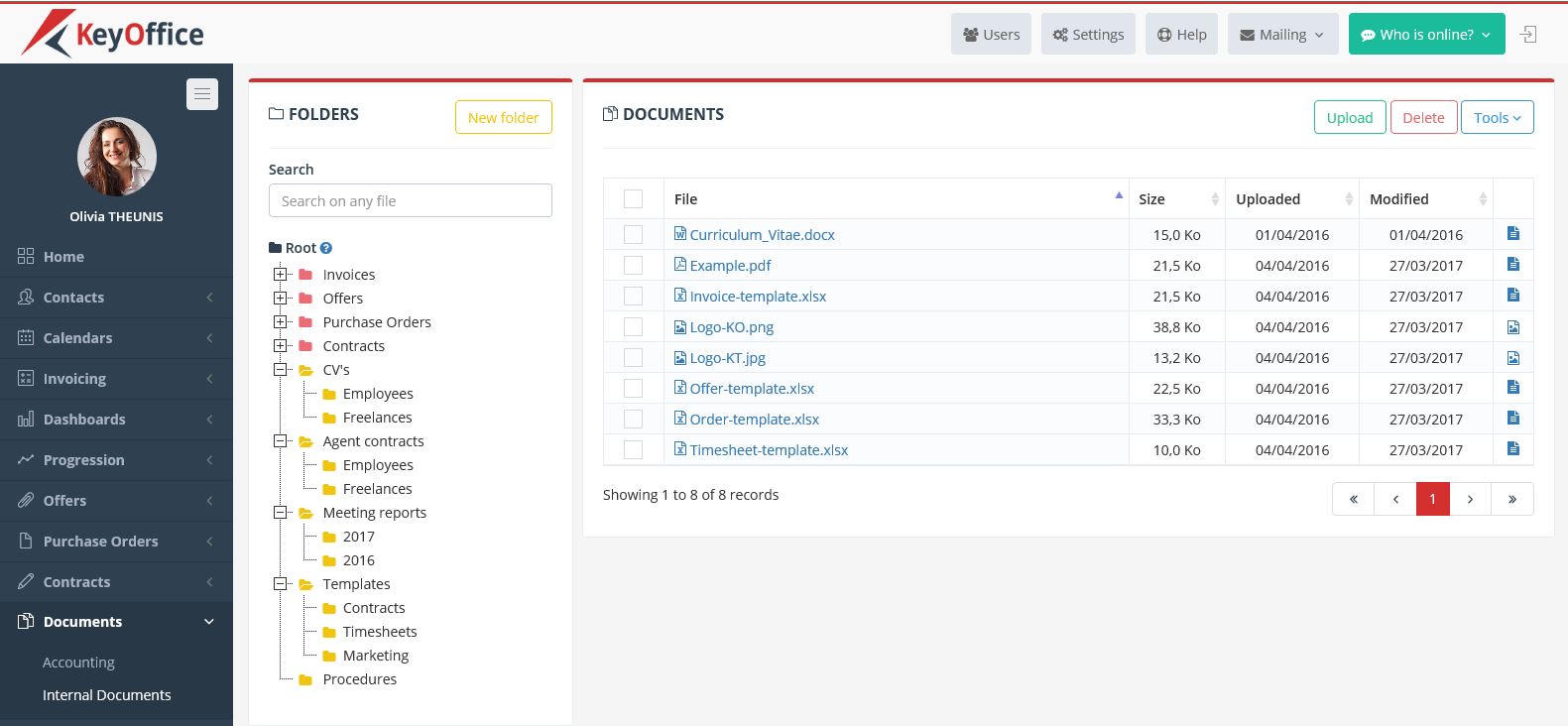 Organize all your documents
DAILY BACKUP of allyour files and folders!
NEVER LOSE IMPORTANT DOCUMENTS ANYMORE
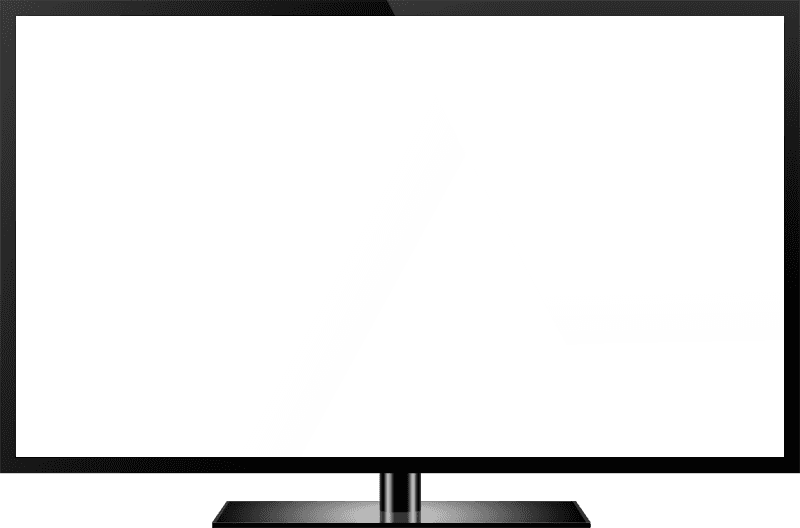 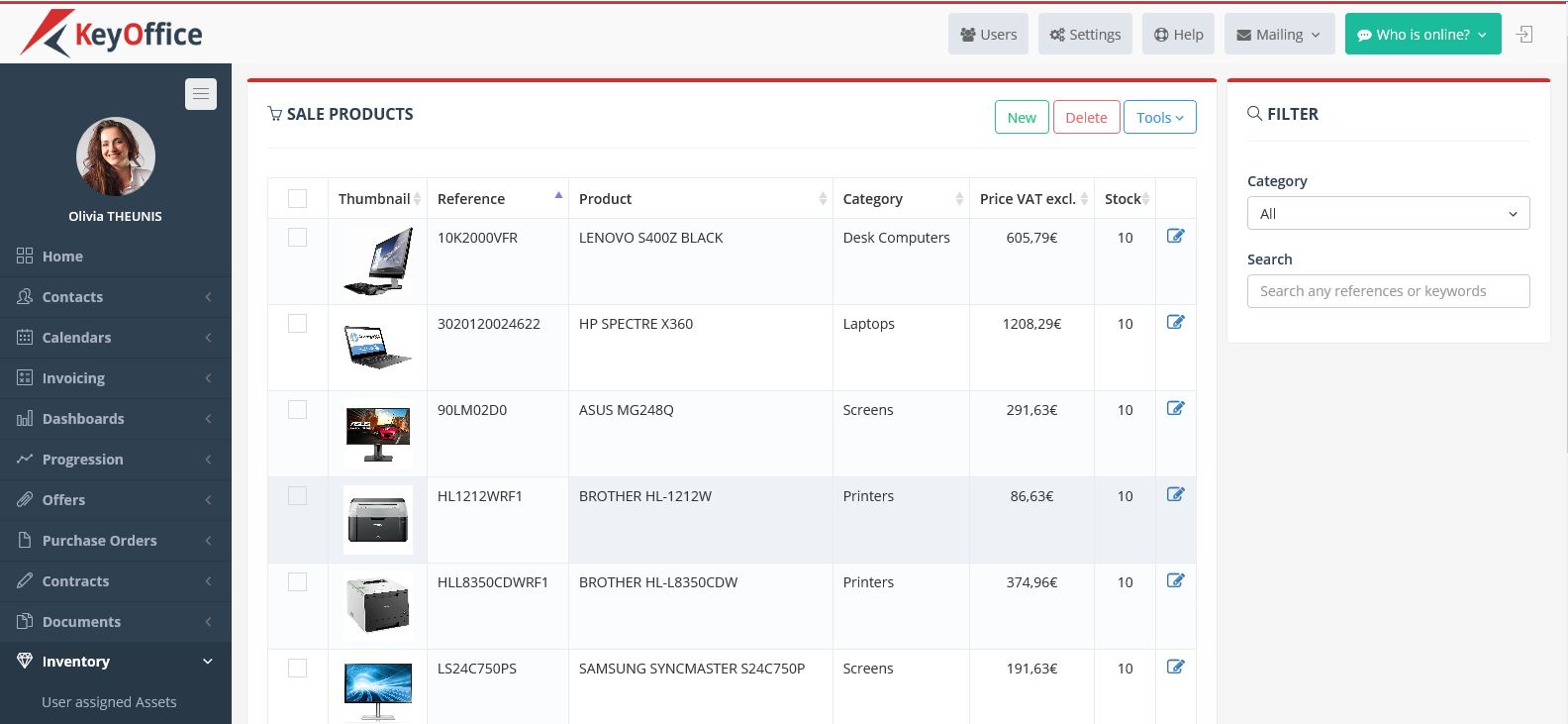 Get a clear view on all your assets
INVENTORY